Assemblea VPT 
del settore BUS 
22 maggio 2024


Riflessione 
sulla pubblicazione 

«Finché c’è la salute… »
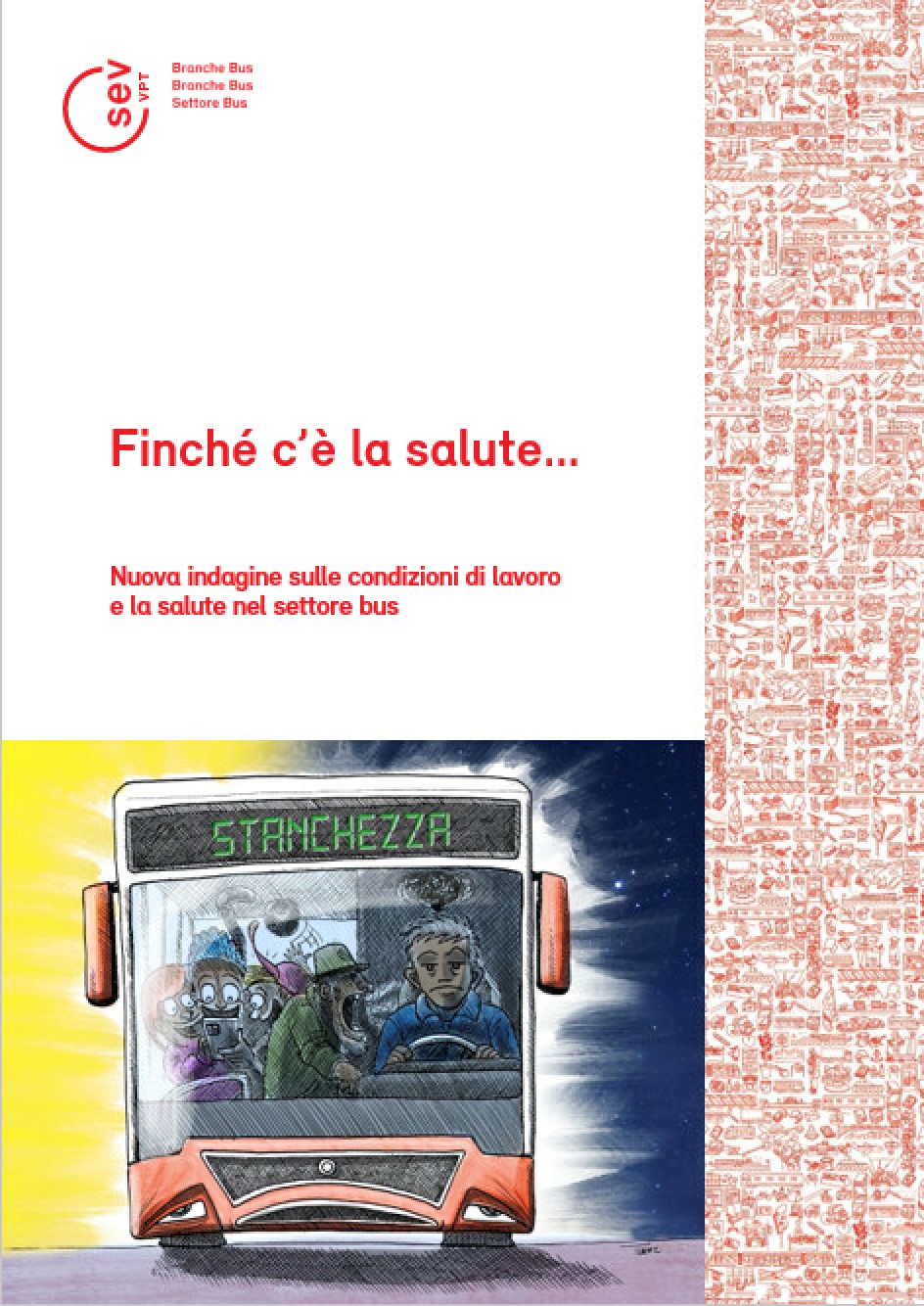 Schema della presentazione

1. Principali risultati e insegnamenti dell'opuscolo. 		Richieste e campagne da attuare.

2. Riconoscimento delle malattie professionali collegate 		a questi problemi di salute.

3. Diversi possibili utilizzi di questo opuscolo (colleghi e diversi 	attori dell'industria degli autobus).

4. Questioni relative alla quarta indagine TRAPHEAC sulla salute, 	che inizierà il 27 maggio 2024.

5. Discussione congiunta su tutti questi argomenti per 		identificare le priorità d'azione.
Principali risultati 
Grafico 1. Problemi di salute nel 2010, 2018 et 2022
Principali risultati 
Grafico 2. Assenze per malattia, infortunio, malattie professionali e inidoneità alla guida per fasce d’età nel 2021.
2. Riconoscimento delle malattie professionali
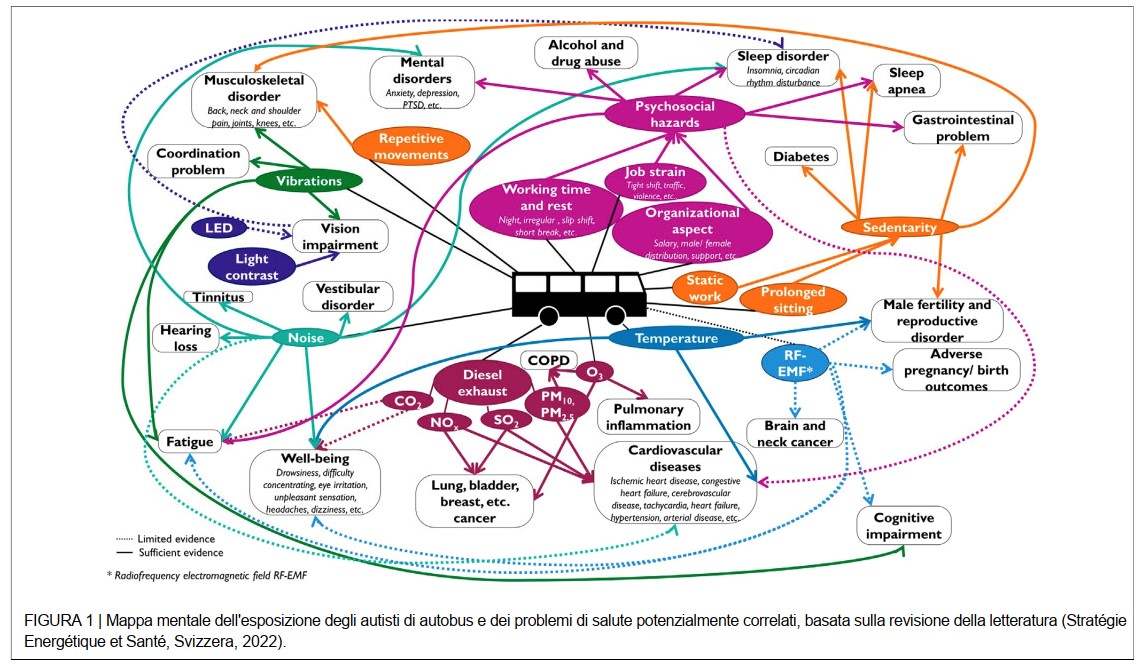 2. Riconoscimento delle malattie professionali 


«Il datore di lavoro è tenuto a prevenire gli infortuni e le malattie professionali adottando tutte le misure necessarie in base alle esperienze acquisite, applicabili secondo lo stato attuale della tecnica e adeguate alle circostanze presenti. »

Ufficio federale della sanità pubblica, UFSP
3. Utilizzo dell'opuscolo
I nostri colleghi: informazioni e ringraziamenti.
Membri non sindacalizzati.

Lettera alle aziende di trasporto pubblico: richieste: orari di lavoro migliori, orari più brevi, introduzione del part-time, possibilità di alzarsi durante le ore di guida e di andare in bagno. Misure per le donne. Rilancio della Tavola rotonda?
Lettera ai committenti: comuni/cantoni. Corrispondenza tra domanda di trasporto e risorse disponibili. Corsie dedicate per gli autobus.

Lettera alla SUVA (riconoscimento delle malattie professionali).
4. Quarto sondaggio TRAPHEAC del 31 maggio
https://trapheac.ch/
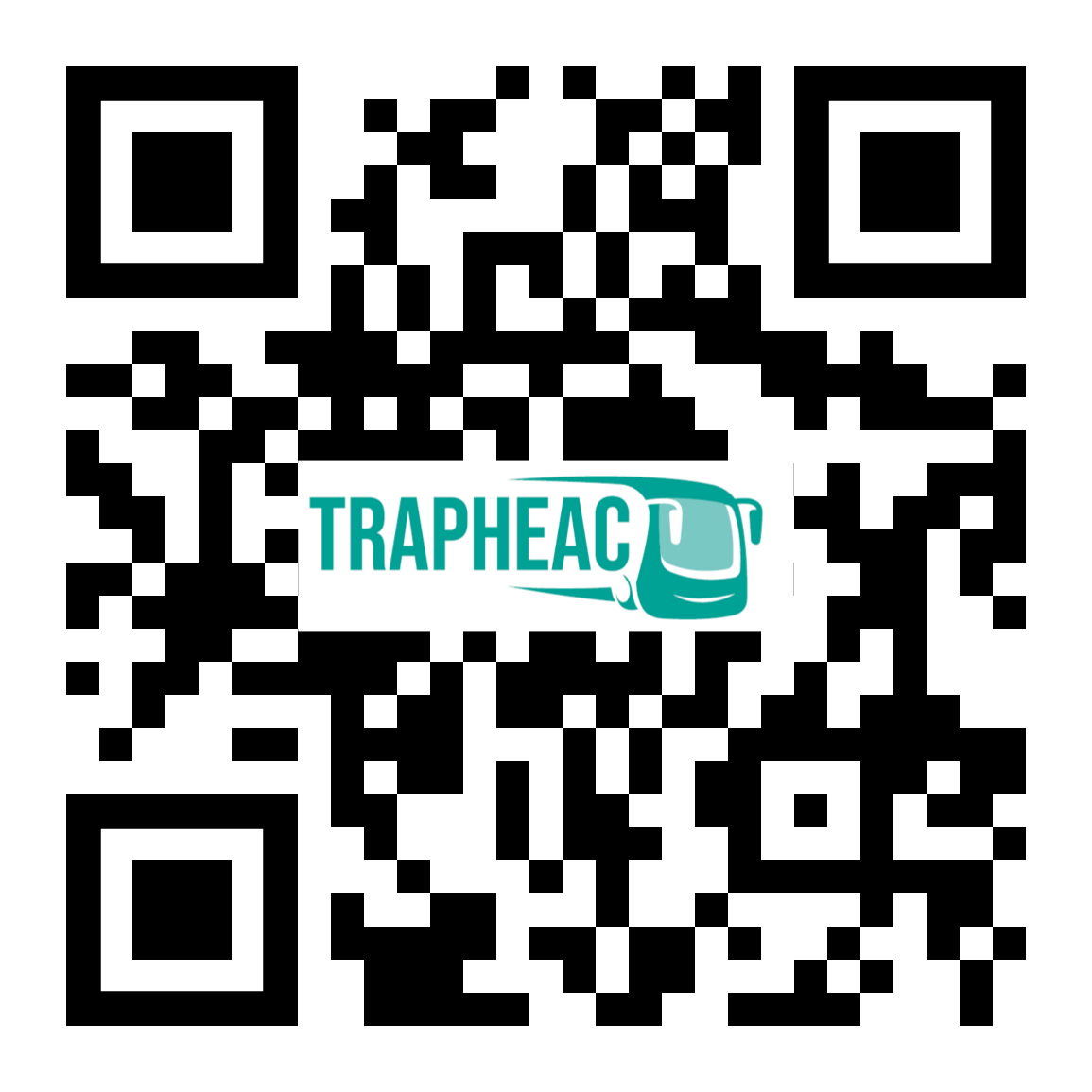 5. Discussione

Grazie per l'attenzione!

Tempo per domande, commenti e suggerimenti